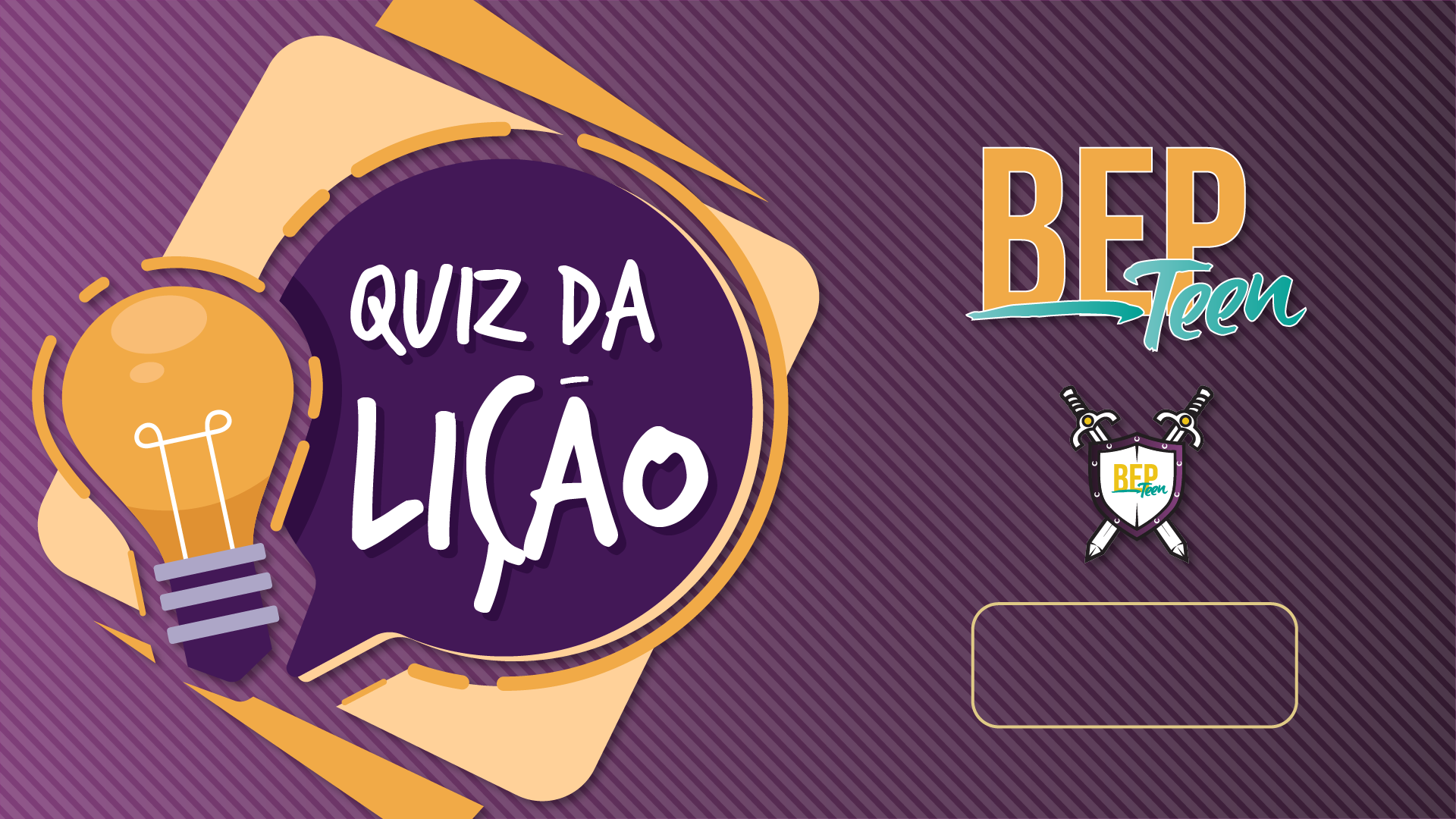 3° trimestre 2021
          Lição 08
1
De acordo com o Texto-Chave, o que Jesus
mandou o jovem fazer primeiro antes de
segui-Lo?
A
C
Amar ao próximo
Vender o que ele tinha
B
D
Dar seus bens aos pobres
Guardar a lei
2
Que pergunta o mestre da lei fez a Jesus,
querendo justificar-se?
A
C
“Como posso guardar a lei?”
“Como o Senhor interpreta a lei?”
B
D
“Quem é o meu próximo?”
“Posso ter a vida eterna agora?”
3
Que atitude do jovem rico demonstra que ele
foi sincero ao procurar Jesus?
A
C
Ele se ajoelhou
Ele saiu correndo atrás do Mestre
B
D
Ele colocou roupas simples
Ele ignorou os fariseus
4
Que fato curioso sobre a parábola do bom
samaritano foi apresentado na seção “Você
Sabia?”
A
C
O samaritano estava entre o povo
Os fariseus reconheceram seu preconceito
B
D
O sacerdote e o levita estavam ouvindo Jesus
O judeu não voltou para agradecer
5
Como o mestre da lei e o jovem rico
interpretavam a vida eterna?
A
C
Como uma recompensa merecida
Fácil de conseguir
B
D
As tradições poderiam garanti-la
Algo inalcançável
6
Que personagem foi mencionado na lição
de sexta que desafiou o povo de Israel a uma
decisão?
A
C
Moisés
Davi
B
D
Josué
Josias
7
Por quem Jesus e os discípulos não foram
recebidos antes da última viagem a
Jerusalém?
A
C
Por um povoado samaritano
Pelo grupo de rabinos de Nazaré
B
D
Pelos cobradores de impostos a serviço de Roma
Pelos pescadores de Cafarnaum
8
Que região não era tão controlada
pelo fanatismo e, por isso, aceitou os
ensinamentos de Jesus?
A
C
Pereia
Galileia
B
D
Tessalônica
Judeia
9
Por que o sacerdote e o levita se afastaram do
homem ferido e não o ajudaram?
A
C
Porque a lei proibia ajudar estrangeiros
Porque acharam que era uma armadilha
B
D
Porque eles pensaram que ele era samaritano
Porque não se importavam com sua reputação
10
Por que o jovem rico ficou triste com as
palavras de Jesus?
A
C
Porque ele queria apenas ser elogiado
Ele não conseguiu disfarçar sua ambição
B
D
Ele se sentiu humilhado diante das pessoas
Ele não queria perder as vantagens que suas riquezas trariam